EQAVET –supporting quality and relevance of VET
Sean Feerick, 
EQAVET Secretariat
Roma 23 March 2017
Challenges faced by Member States
EU cooperation in VET
The Copenhagen process and the transparency tools
Europass
EQF
EQAVET
ECVET
[Speaker Notes: EQAVET is part of the Copenhagen Process, where countries work together in developing common responses to shared challenges: such as high youth unemployment, increasing ageing society and global competition.

The purpose of the Copenhagen process is to develop common frameworks and tools in order to develop high quality E&T. There are 4 initiatives or policy tools developed within this Process; these are: 
Europass –
European Qualifications Framework 
EU Credit systems for VET
EQAVET, a shared framework for QA in VET. This tool has been developed as a result of EU cooperation and it based on good practices in the EU]
Recommendation of the European  Parliament  and of the Council on the establishment of a European Quality Assurance Reference Framework for Vocational Education and Training – June 2009
- EQARF-EQAVET
Short term deliverables for VET
EQAVET model, deepening a culture of QA
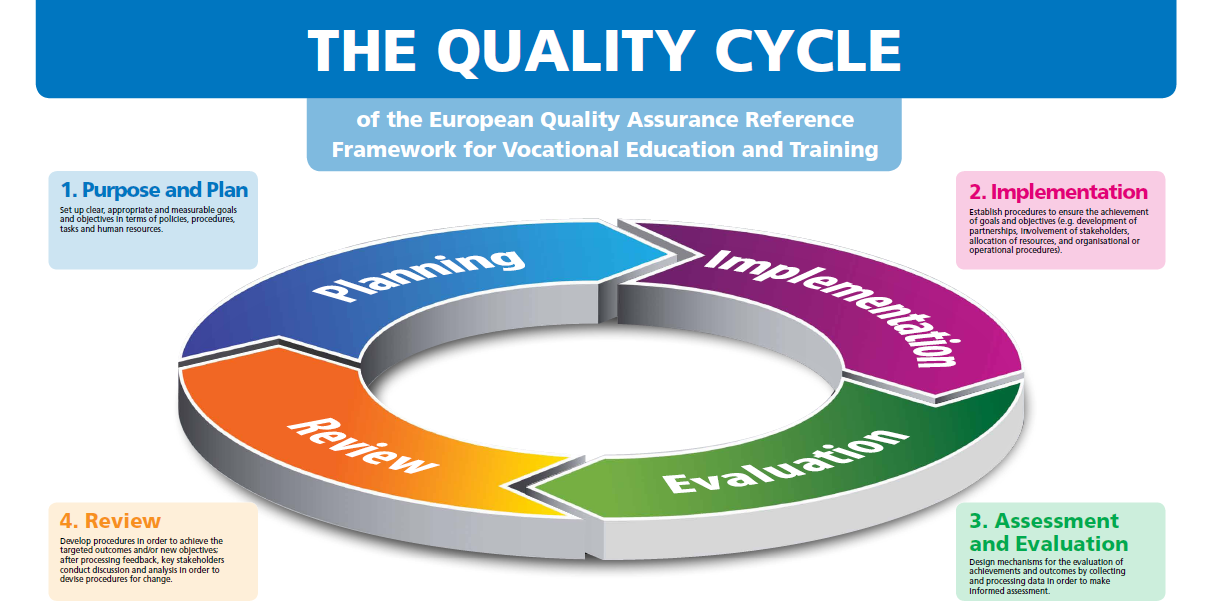 [Speaker Notes: Main elements of the Framework are
a quality cycle consisting of four phases (planning, implementation, assessment and review) which offer procedures for VET at provider and system level; 
Also it providers: quality criteria and indicative descriptors for each phase of the cycle; 
 Also it provides: common indicators for assessing targets, methods, procedures and training results]
EQAVET Framework- deepening a culture of QA
Quality indicators – tool box
Relevance of quality assurance systems for VET providers
Investment in training of teachers and trainers
Participation rate in VET programmes
Completion rate in VET programmes
Placement rate in VET programmes
Utilisation of acquired skills at the workplace
Unemployment rate
Prevalence of vulnerable groups
Mechanisms to identify training needs in the labour market
 Schemes used to promote better access to VET
[Speaker Notes: On your right hand side you have the list of 10 indicators of the EQARF. The Rec. emphasises that these Indicators should be considered as a “tool box” 
The indicators are not designed for benchmarking purposes but rather to support a culture of QA in VET.]
EQAVET indicators used at system level for the IVET and CVET sectors
EQAVET indicative descriptors at system & provider levels for IVET
NRPs meeting, Brussels October 2014
EQAVET indicative descriptors at system & provider levels for CVET
NRPs meeting, Brussels October 2014
Monitoring implementation
Is the national quality assurance system or approach aligned with?
Are the VET providers using a quality assurance approach aligned with?
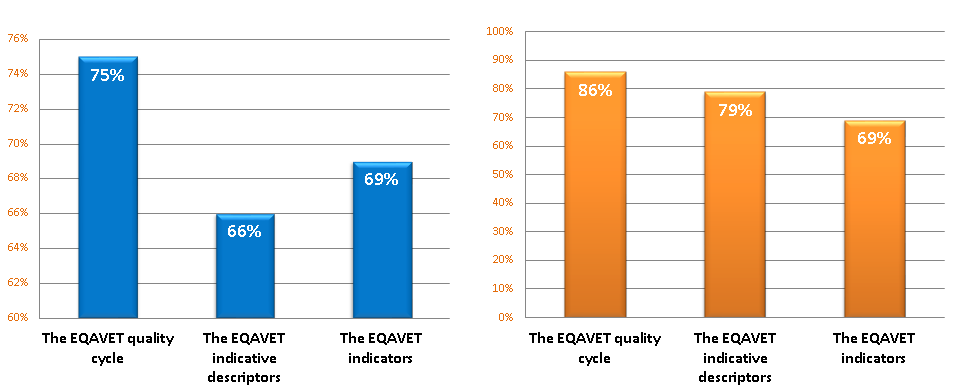 Monitoring implementation
Is there a common quality assurance approach for VET providers aligned to the EQAVET Reference Framework? – provider level
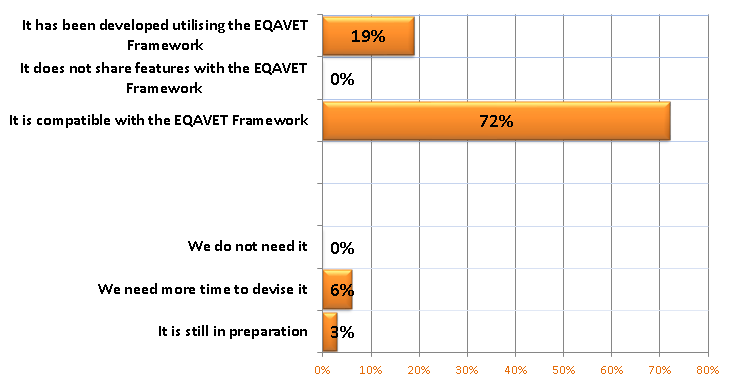 Monitoring implementation
Is there a common quality assurance system/approach aligned to the EQAVET Reference Framework? – system level
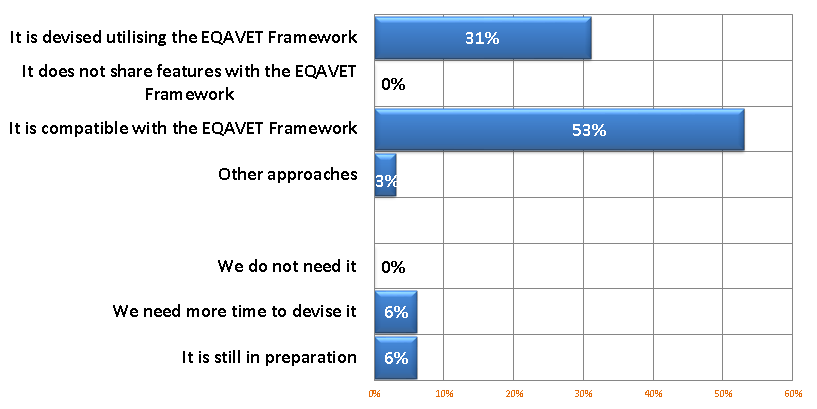 EQAVET, Supporting the process of QA and the development of a culture of QA
Steering Committee, European Commission and Secretariat

Annual Network and national reference points meeting

A partnership process – a community of practice
EQAVET
Network
Strategic directions for deepening EQAVET work 2016-2017
Work on QA with implication for the development of NQFs
WG on Complementing EQAVET: new IDs
At system level:
	- VET qualifications are described using LO
	- Mechanisms are established for the QA of the design, assessment, certification and review of qualifications
At provider level:
	- VET providers’ programmes enable learners to meet the expected LO and become involved in the learning process
	- VET providers respond to the learning needs of individuals by using approaches to pedagogy and assessment which enable learners to achieve the expected LO
	- VET providers use valid, accurate and reliable methods to assess individuals’ LO

PLA on QA process for defying and assessing
- Include shared QA procedures at all levels of the process: in LOs definition and planning, curriculum design and implementation, LOs assessment, validation and certification and when reviewing the overall process at system and provider levels
Work on QA with implication for the development of NQFs
WG on Complementing EQAVET: new IDs
At system level:
	- VET qualifications are described using LO
	- Mechanisms are established for the QA of the design, assessment, certification and review of qualifications
At provider level:
	- VET providers’ programmes enable learners to meet the expected LO and become involved in the learning process
	- VET providers respond to the learning needs of individuals by using approaches to pedagogy and assessment which enable learners to achieve the expected LO
	- VET providers use valid, accurate and reliable methods to assess individuals’ LO

PLA on QA process for defining and assessing qualifications based on LO approach
- Include shared QA procedures at all levels of the process: in LOs definition and planning, curriculum design and implementation, LOs assessment, validation and certification and when reviewing the overall process at system and provider levels
The main resource is the website at www.eqavet.eu
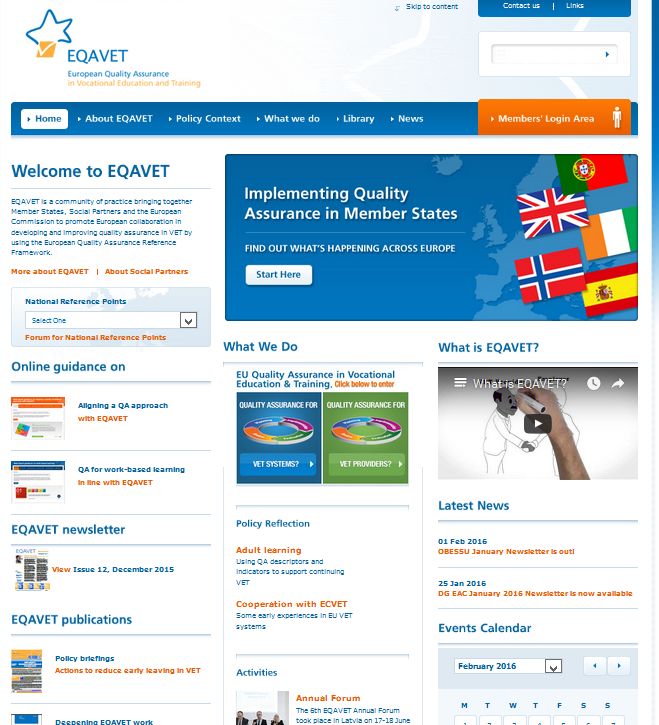 [Speaker Notes: 19]
EQAVET Resources – information in one place
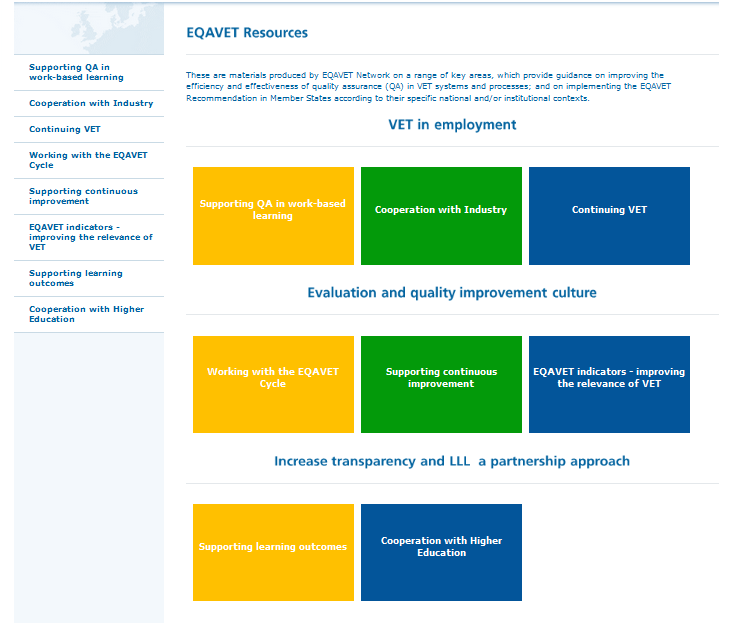 Thank you




sfeerick@eqavet.eu